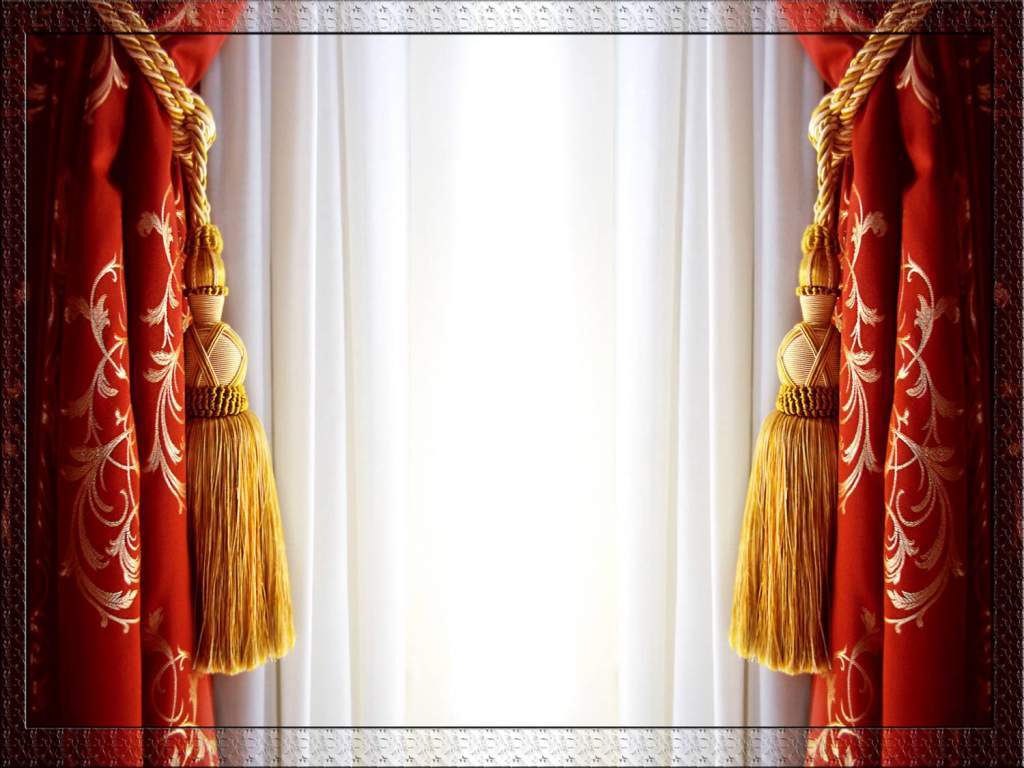 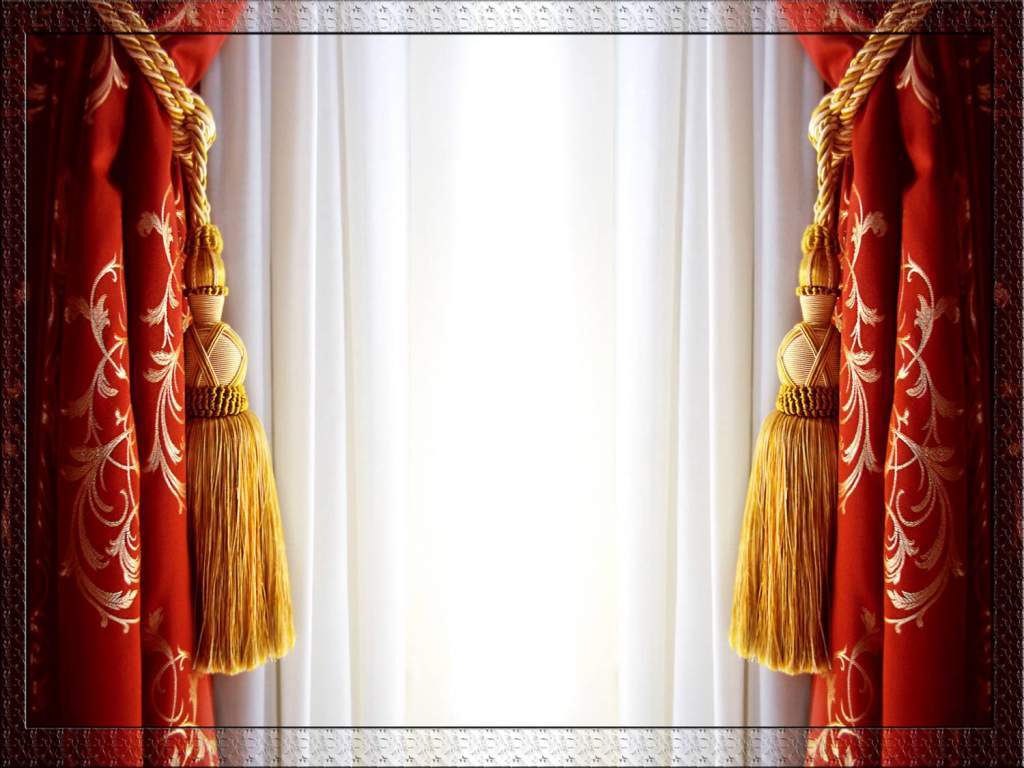 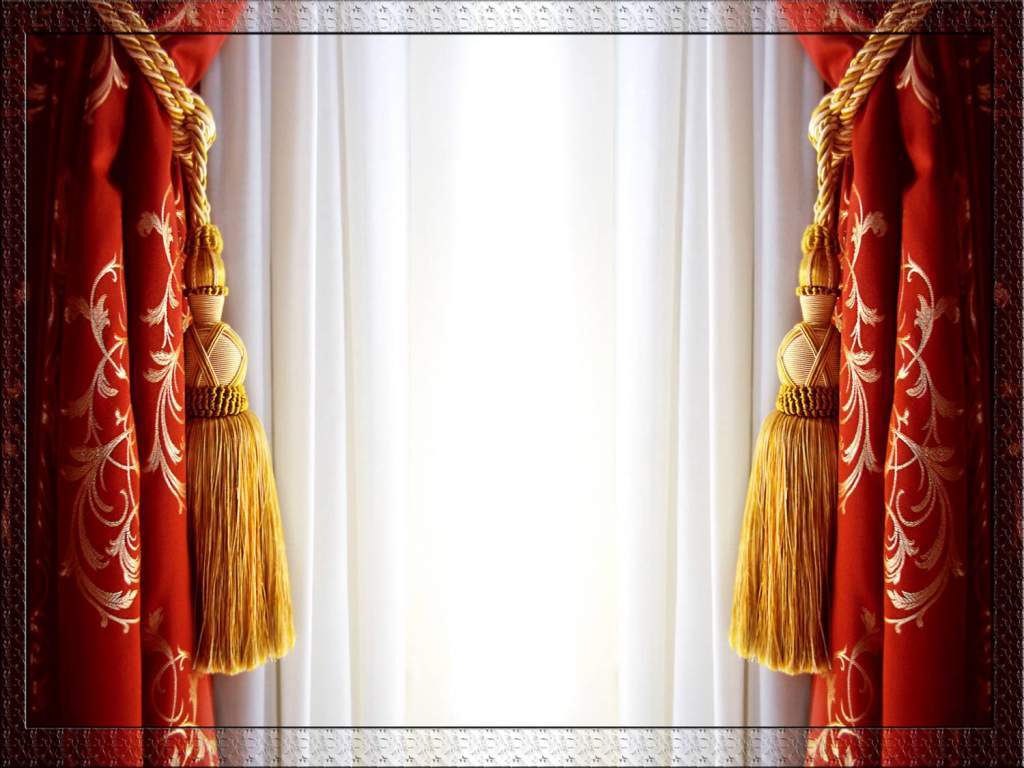 Мастер - класс
Евлантьева  Наталья Николаевна
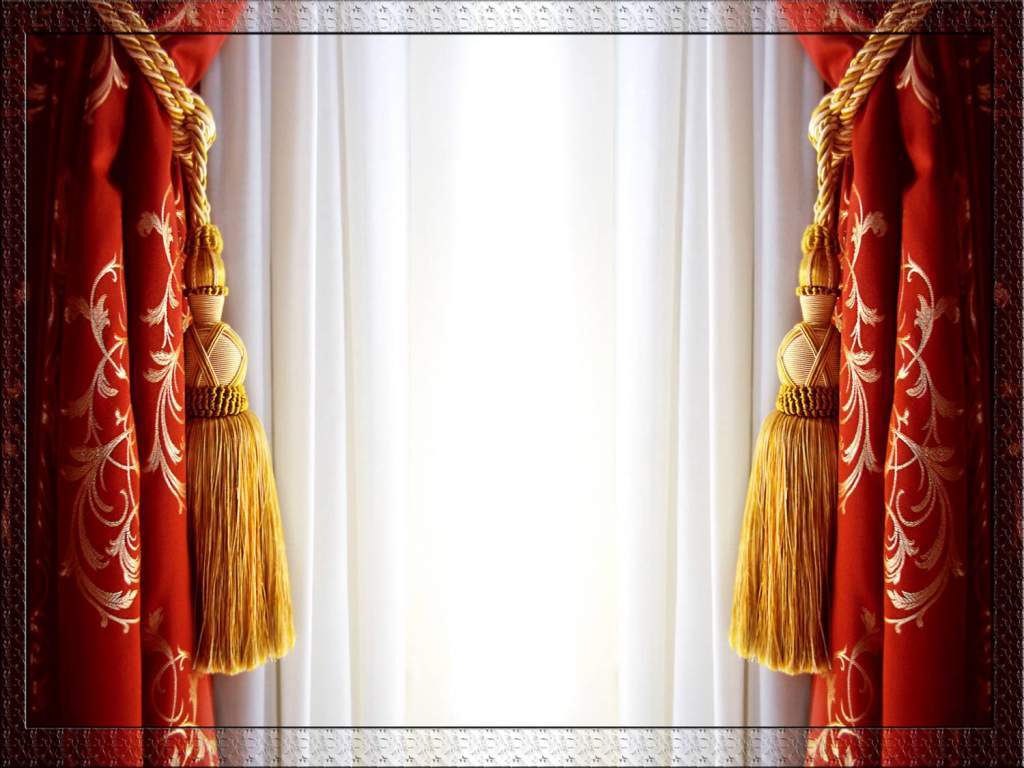 Роль игры в развитии познавательного интереса младших школьников
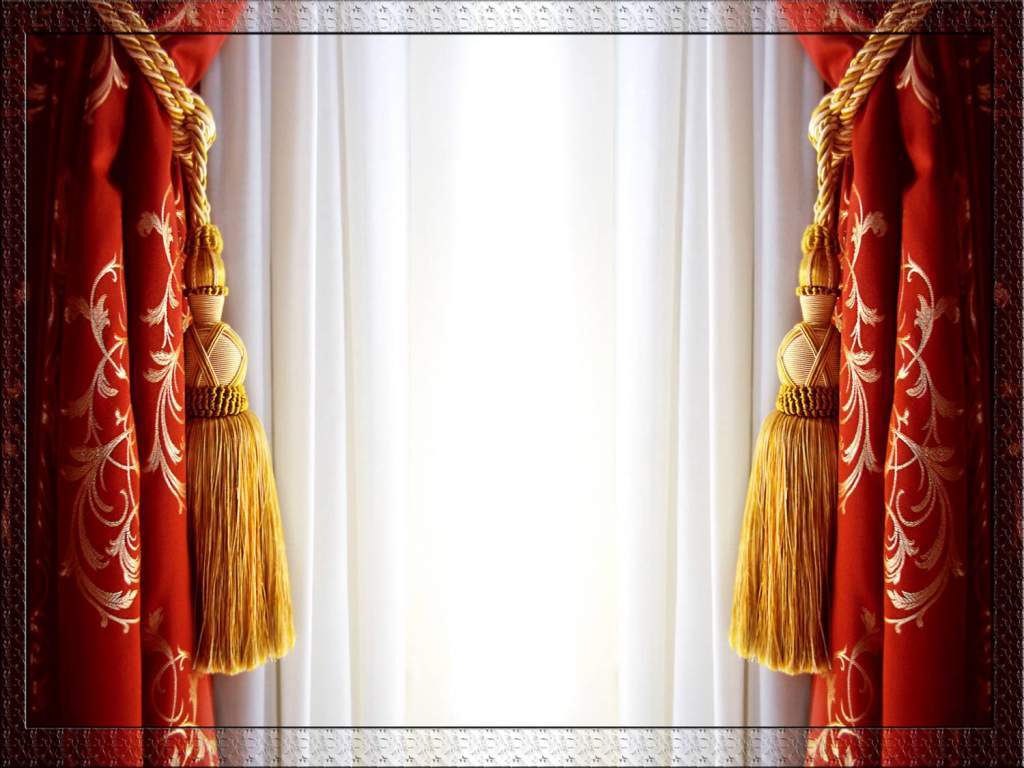 «Без игры нет, и не может быть 
полноценного умственного развития.Игра – это огромное светлое окно, через которое в духовный мир ребенкавливается живительный поток представлений, понятий.Игра – это искра, зажигающая огонек пытливости и любознательности» 

                      В.А.Сухомлинский
Проще простого
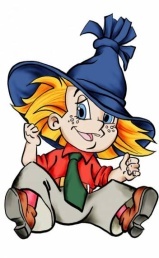 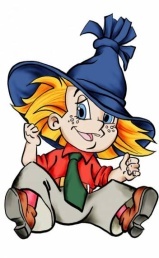 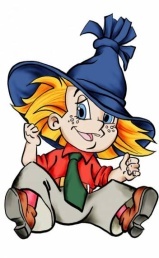 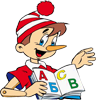 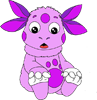 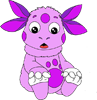 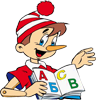 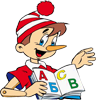 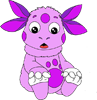 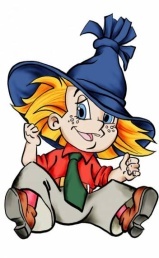 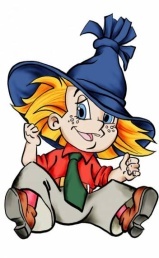 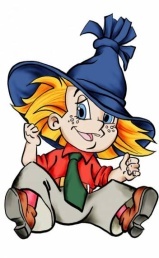 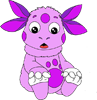 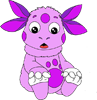 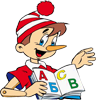 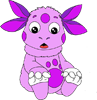 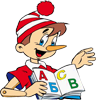 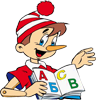 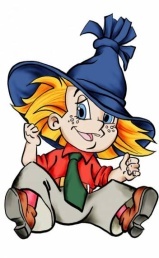 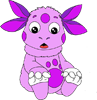 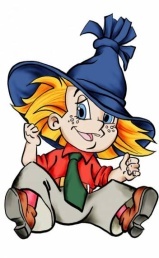 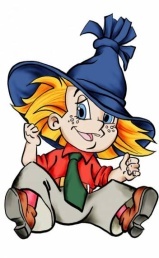 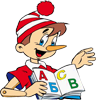 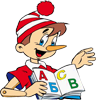 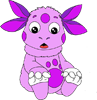 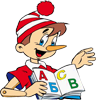 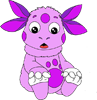 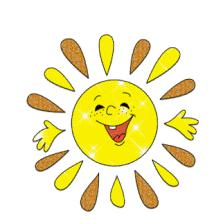 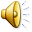 Загадки в пословицах
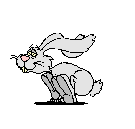 1. За двумя ими погонишься, ни одного не поймаешь.
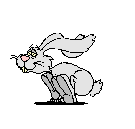 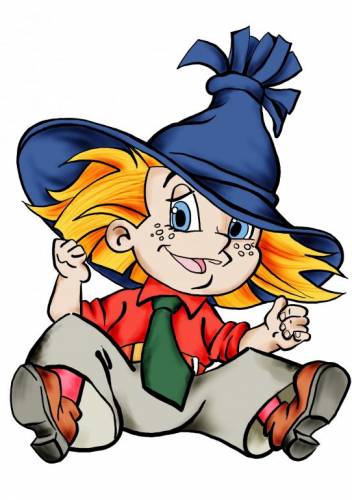 зайцами
Загадки в пословицах
2. Дай ей грядку – изроет весь огород.
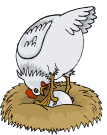 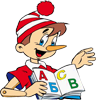 курице
Загадки в пословицах
3. Дарёному ему в зубы не смотрят.
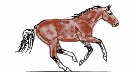 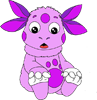 коню
Двойная жизнь животных
1. Грибы рыжего цвета.
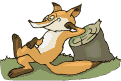 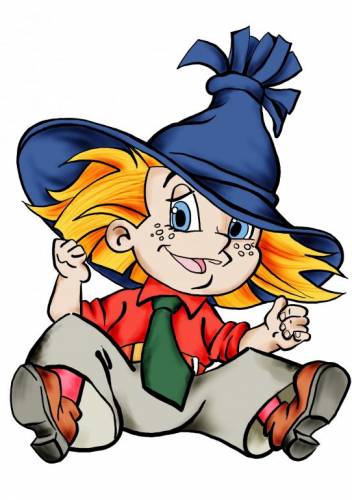 лисички
Двойная жизнь животных
2. Приспособления, надевающиеся на ноги электромонтёра,  для лазанья по столбам.
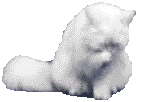 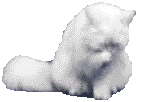 кошки
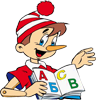 Двойная жизнь животных
3. Мужская причёска в виде коротко остриженных стоячих волос.
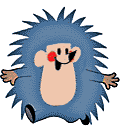 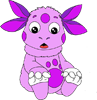 ёжик
Фразеологический зверинец
1. Про человека, сбившегося с правильного  жизненного пути, говорят, что  он – заблудшая… (кто?)
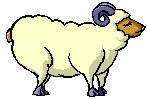 овца
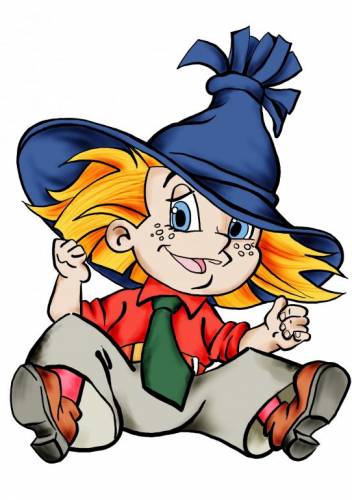 Фразеологический зверинец
2. Устраивать пожар, поджигать что – либо – пускать красного…
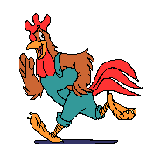 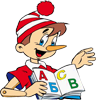 петуха
Фразеологический зверинец
3. Настоящая, неизменная, испытанная верность - …верность.
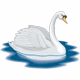 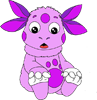 лебединая
Забавная анатомия
1. У чего есть нос (носик), но нет лица?
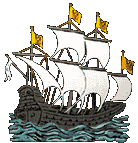 корабль
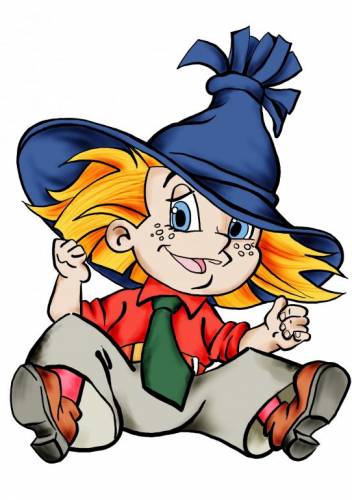 Забавная анатомия
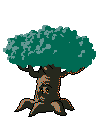 2. У чего есть почки, но нет желудка и печени?
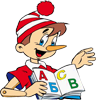 дерево
Забавная анатомия
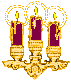 3. Что без глаз, а слезами плачет?
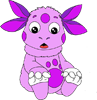 свеча
Очень хитрые вопросы
2. Какой мост семью красками покрашен?
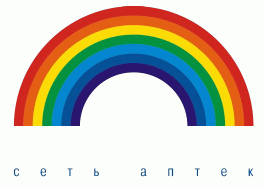 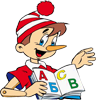 радуга
Очень хитрые вопросы
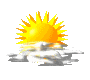 1. У какого зайчика ушки никогда не растут на макушке?
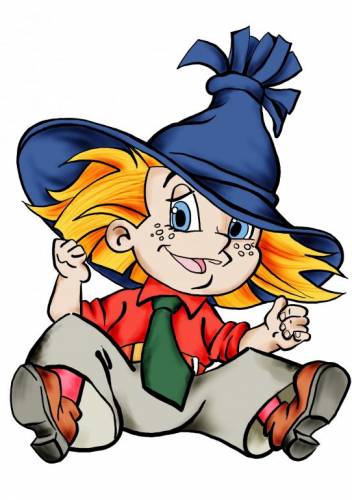 солнечного
Очень хитрые вопросы
3. Талия какого животного является эталонным образцом тонкой талии для  всех женщин?
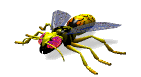 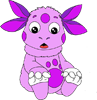 осиная
Угадай - кто это?
1. Знаменитый ветеринар, практикующий в Африке.
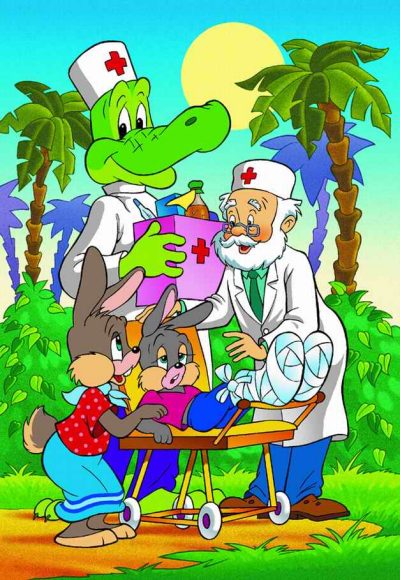 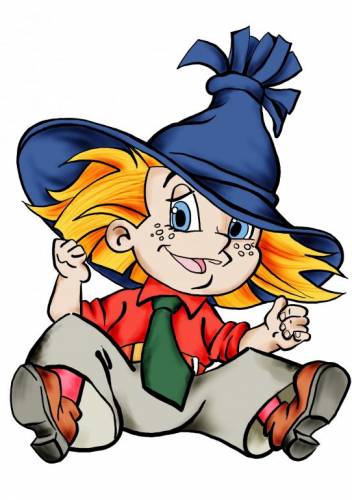 Доктор Айболит
Угадай - кто это?
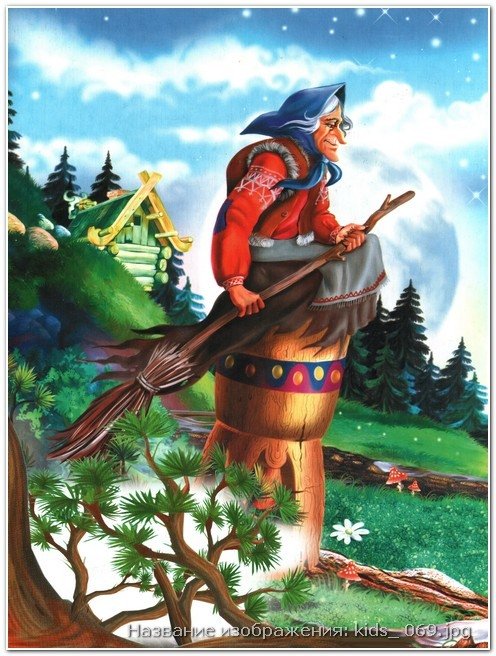 2. Как звали первую женщину – лётчицу?
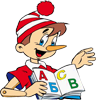 Баба - Яга
Угадай - кто это?
2. Сказочный герой, превративший нагревательный прибор в транспортное средство.
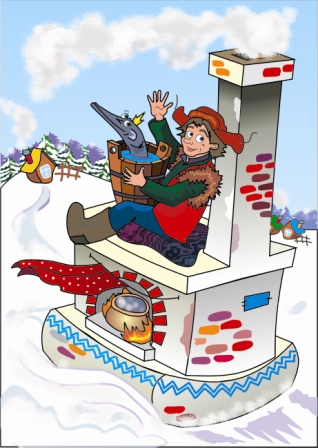 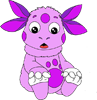 Емеля
Шуточные мини-загадки
1. Комариная ловушка (или лакомство аиста и цапли).
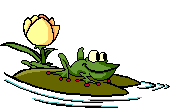 лягушка
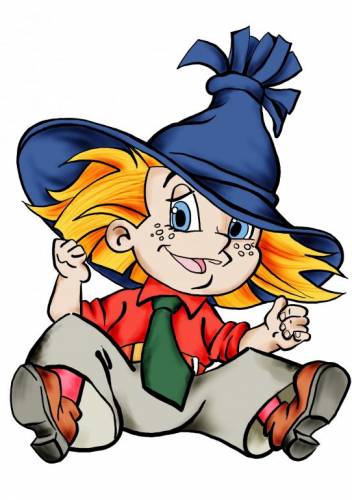 Шуточные мини-загадки
2. Невеста комара с самоваром.
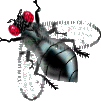 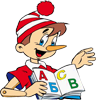 муха
Шуточные мини-загадки
3. Передвижной молокозавод.
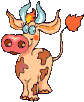 корова
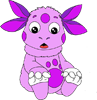 Что могут предлоги
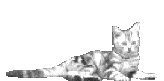 1. Название какого  домашнего животного составлено из двух предлогов, а какого из трёх?
К-ОТ
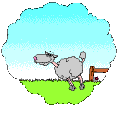 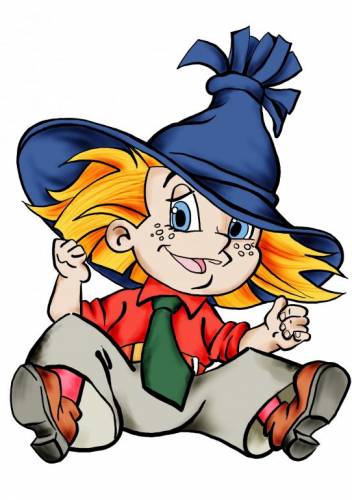 К-О-ЗА
Что могут предлоги
2. Назовите самый музыкальный предлог.
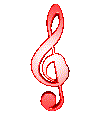 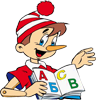 до
Что могут предлоги
3. Название какого  хвойного дерева состоит из четырёх предлогов?
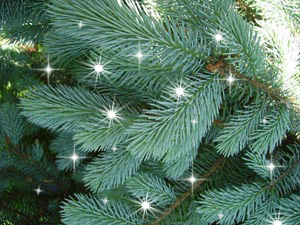 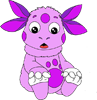 С-О-С-НА
Омонимы
1. Первая в норке иль щелке живёт,
 Кот её выхода  радостно ждёт.
Дружит вторая с компьютером нашим.
Держат в руке её Кати и Маши.
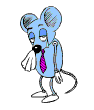 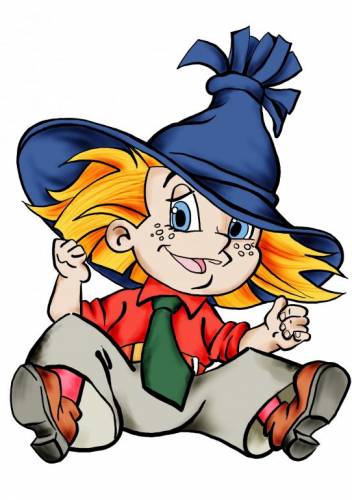 мышь
Омонимы
2. Одна нам ночами на небе сверкает,
Другая на сцене поёт, выступает,
В глубинах морских наша третья живёт,
На ёлке четвёртая есть в Новый год.
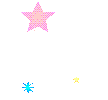 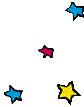 звезда
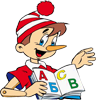 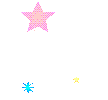 Омонимы
3. Первый на шее козлёнка звенит,
 Звонко второй нам в оркестре звучит.
Третий в саду, на поляне цветёт, 
Синий, лиловый, в букет наш пойдёт.
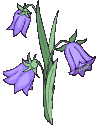 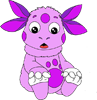 колокольчик
Нас солнца луч смешит и дразнит,Нам нынче весело с утра,Весна нам дарит звонкий праздник,И главный гость на нем – игра.
И пусть все гости громко скажут:«Добро пожаловать, игра!»
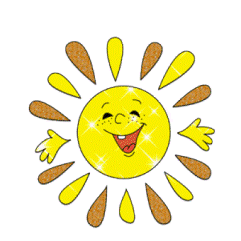 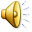 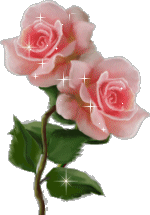 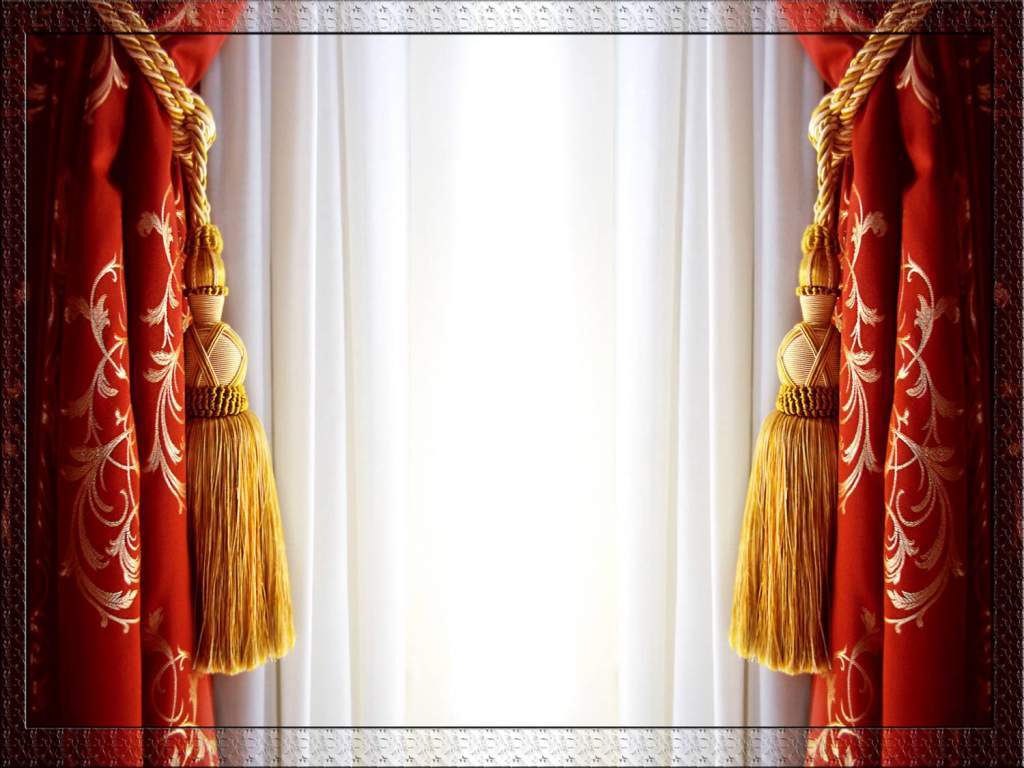 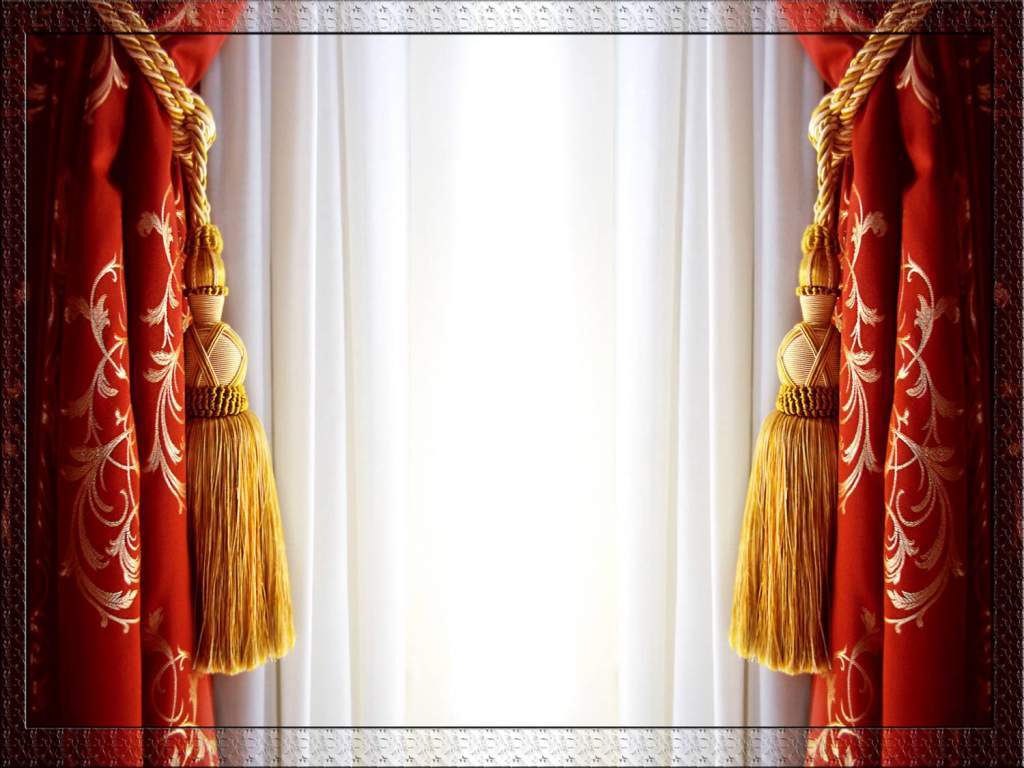 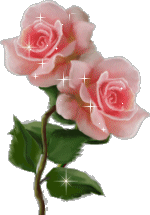 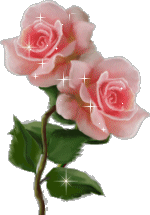 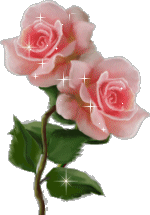 СПАСИБОЗАВНИМАНИЕ !
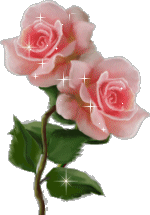 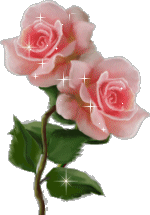 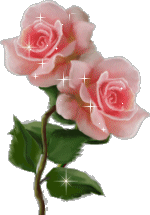